Lagerteori och Virkesförsörjning-Introducerande exempel
Peter Lohmander 
121104
Introducerande lagerexempel från skogsindustriföretag
Detta lagerexempel är en delvis utvidgad och modifierad version av ett internutbildningsunderlag, som har använts inom ett verkligt skogsindustriföretag.
Du är ansvarig för virkesförsörjningen och ska planera massavedförsörjningen de närmaste sex månaderna, april – september.

Du måste beakta följande delar av företaget och dess verksamhet:
En massafabrik, 
en transportflotta, 
ett ”producerande” distrikt (d.v.s. ett distrikt där skoglig drivning äger rum), 
en extern leverantör 
samt ett skogsterminalområde som kan hyras med kort varsel.
Förutsättningar:
I detta dokument användes m3 som beteckning på m3fub.

Industrin har en maximal lagringskapacitet på 4000 m3 och ett operativt minimum på 500 m3.

Bilvägslagret får inte överstiga 60% av nästkommande månads leverans (eftersom vi då får för hög inkurans).

Man bör överväga om någon ”lägsta – nivå” bör fastställas på bilvägslagret.
Varje månad kan transportvolymen väljas inom intervallet 1500 – 3000 m3.

Produktionen ( = drivningen = avverkningen plus terrängtransporten) kan varieras över tiden. 

Total produktion skall ligga på 14 000 m3.
Den externa leverantören har inte möjlighet att leverera någonting senare än i juni.
  
Ingående väglager i April = 3000 m3.

Ingående industrilager i April = 3000 m3.
Industrin kommer att förbruka dessa volymer massaved under de kommande månaderna:
 
April		4000 m3
Maj		3000 m3	
Juni		3000 m3
Juli			4000 m3
Augusti		3000 m3
September	3000 m3
Kalkylränta i kontinuerlig tid på årsbasis:


5%.
Kostnader för massaved från egen skog (totalt) 90 SEK/m3

Kostnad för väglager per månad 
10 SEK/m3

Kostnad för industrilager per månad	
15 SEK/m3
Transportkostnad (skog – industri) 
50 SEK/m3

Kostnad för extern massaved fritt industri 
400 SEK/m3

Marginalintäkt – rörliga kostnader förutom
råvarukostnaden fritt industri (för massa)
uttryckt per råvaruenhet 
800 SEK/m3
Uppgift:
Fastställ den lämpligaste lagerutvecklingen i skogen och vid industrin under april – september!



(Den lämpligaste utvecklingen är den som ger företaget maximal vinst, definierad som diskonterade intäkter minus kostnader.)
! Lagerexempel med hemlig bakgrund med kompletteringar av Peter Lohmander 101107;
! Viss uppgradering 121102;

model:

sets:
time/1..7/:IndLag,VagLag,Trp,Prod,Forb,Ext;
endsets
! time 1 representerar April;
! Lagernivaaer avser ingaende lagernivaaer;

Max = NUV;

NUV = @SUM(time(t)| t #LT#7: @EXP(-r*t)*(
                                          - 90 * Prod(t)    
                                          - 10 * VagLag(t) 
                                          - 15 * IndLag(t) 
                                          - 50 * Trp(t)    
                                          - 400 * Ext(t) 
                                          + 800 * Forb(t)
                                         )
                          );
[rate]r = .05/12;

[Vag0]VagLag(1) = 3000;
                 
[Ind0]IndLag(1) = 3000;
[SumProd]@SUM(time(t)| t #LT#7: Prod(t)) = 14000; 

Prod(7) = 0;
@for(time(t)| t #LT#7: 
[VagBal] VagLag(t) + Prod(t) - Trp(t) - VagLag(t+1) = 0) ;



@for(time(t)| t #LT#7: 
[IndBal] IndLag(t) + Trp(t) + Ext(t) - Forb(t) - IndLag(t+1) = 0) ;
@for(time(t): [ILAGMAX]IndLag(t) <= 4000);

@for(time(t): [ILAGMIN]IndLag(t) >= 500);
!@for(time(t)| t #LT#7: 
[VLAGMAX] VagLag(t) <= 0.6 * Trp(t+1));

 
@for(time(t)| t #LT#7: 
[VLAGMIN] VagLag(t) >= 10);
@for(time(t)| t #LT#7: 
[TrpMAX] Trp(t) <= 3000);
 
@for(time(t)| t #LT#7: 
[TrpMIN] Trp(t) >= 1500); 

@for(time(t)| t #GT#3: 
[Extlim] Ext(t) = 0);
data:

Forb =     4000 3000 3000 4000 3000 3000 3000;

@OLE('LT121102.XLS')= 
VagLag,IndLag, Trp, Prod, Forb, Ext;

Enddata

end
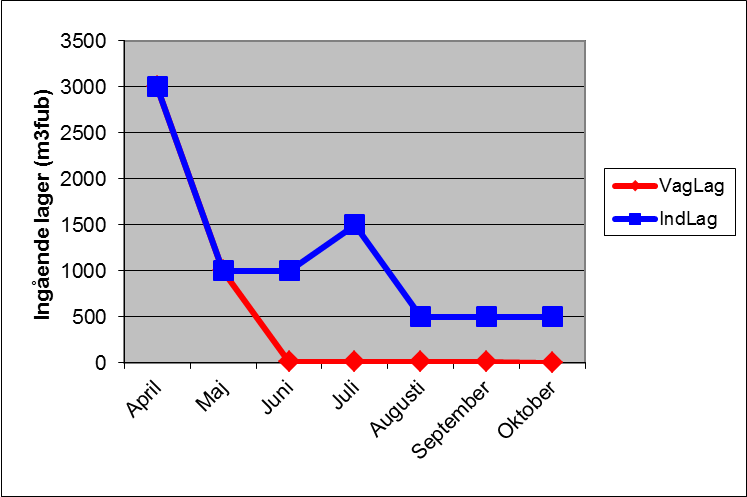 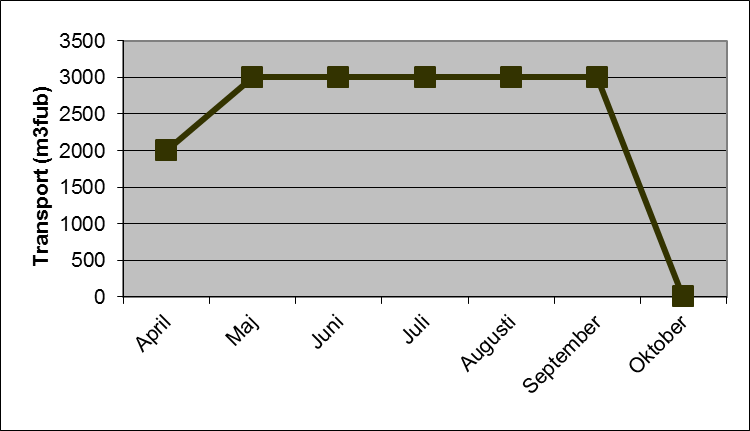 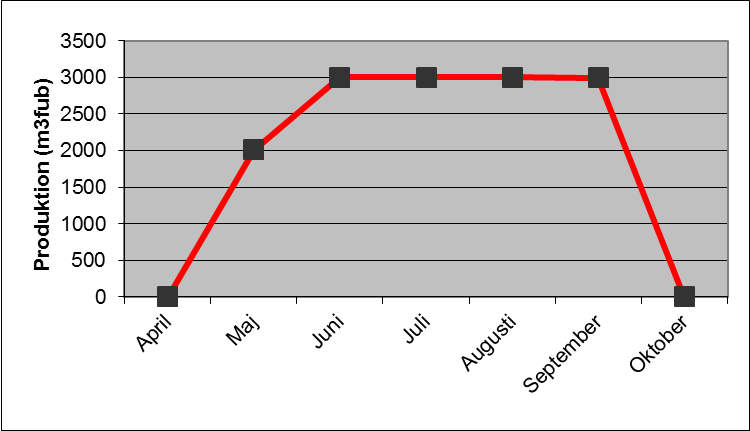 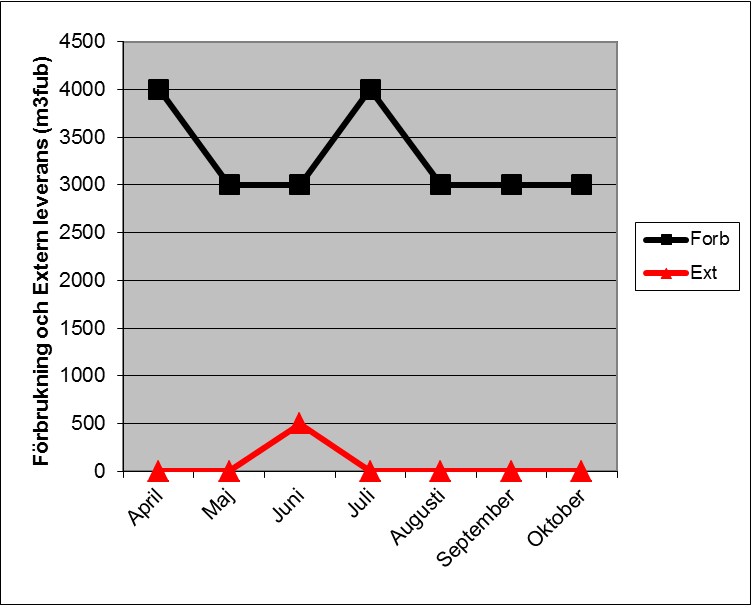 Global optimal solution found.

 Objective value:                             0.1335067E+08
 Infeasibilities:                                 0.000000
 Total solver iterations:                            12
Variable           Value        	  Reduced Cost
                            NUV       0.1335067E+08      0.000000
                              R       0.4166667E-02           0.000000
                     INDLAG( 1)        3000.000            0.000000
                     INDLAG( 2)        1000.000            0.000000
                     INDLAG( 3)        1000.000            0.000000
                     INDLAG( 4)        1500.000            0.000000
                     INDLAG( 5)        500.0000            0.000000
                     INDLAG( 6)        500.0000            0.000000
                     INDLAG( 7)        500.0000            0.000000
VAGLAG( 1)        3000.000            0.000000
                     VAGLAG( 2)        1000.000            0.000000
                     VAGLAG( 3)        10.00000            0.000000
                     VAGLAG( 4)        10.00000            0.000000
                     VAGLAG( 5)        10.00000            0.000000
                     VAGLAG( 6)        10.00000            0.000000
                     VAGLAG( 7)        0.000000            323.9916
TRP( 1)        2000.000            0.000000
                        TRP( 2)        3000.000            0.000000
                        TRP( 3)        3000.000            0.000000
                        TRP( 4)        3000.000            0.000000
                        TRP( 5)        3000.000            0.000000
                        TRP( 6)        3000.000            0.000000
                        TRP( 7)        0.000000            0.000000
PROD( 1)        0.000000            10.28968
                       PROD( 2)        2010.000            0.000000
                       PROD( 3)        3000.000            0.000000
                       PROD( 4)        3000.000            0.000000
                       PROD( 5)        3000.000            0.000000
                       PROD( 6)        2990.000            0.000000
                       PROD( 7)        0.000000            0.000000
FORB( 1)        4000.000            0.000000
                       FORB( 2)        3000.000            0.000000
                       FORB( 3)        3000.000            0.000000
                       FORB( 4)        4000.000            0.000000
                       FORB( 5)        3000.000            0.000000
                       FORB( 6)        3000.000            0.000000
                       FORB( 7)        3000.000            0.000000
EXT( 1)        0.000000            32.99487
                        EXT( 2)        0.000000            16.46306
                        EXT( 3)        500.0000            0.000000
                        EXT( 4)        0.000000            0.000000
                        EXT( 5)        0.000000            0.000000
                        EXT( 6)        0.000000            0.000000
                        EXT( 7)        0.000000            0.000000
Row    		Slack or Surplus   Dual Price
                              1       		0.1335067E+08   	1.000000
                              2        		0.000000	1.000000
                           RATE        	0.000000          	-0.4432615E+08
                           VAG0       	0.000000          	305.5914
                           IND0        	0.000000          	350.4043
                        SUMPROD 	0.000000          	236.2137
                              7        		0.000000 	0.000000
VAGBAL( 1)        0.000000           -315.5498
                     VAGBAL( 2)        0.000000           -325.4668
                     VAGBAL( 3)        0.000000           -325.0957
                     VAGBAL( 4)        0.000000           -324.7262
                     VAGBAL( 5)        0.000000           -324.3581
                     VAGBAL( 6)        0.000000           -323.9916

                     INDBAL( 1)        0.000000           -365.3419
                     INDBAL( 2)        0.000000           -380.2175
                     INDBAL( 3)        0.000000           -395.0311
                     INDBAL( 4)        0.000000           -409.7832
                     INDBAL( 5)        0.000000           -424.4739
                     INDBAL( 6)        0.000000           -439.1036
ILAGMAX( 1)        1000.000            0.000000
                    ILAGMAX( 2)        3000.000            0.000000
                    ILAGMAX( 3)        3000.000            0.000000
                    ILAGMAX( 4)        2500.000            0.000000
                    ILAGMAX( 5)        3500.000            0.000000
                    ILAGMAX( 6)        3500.000            0.000000
                    ILAGMAX( 7)        3500.000            0.000000

                    ILAGMIN( 1)        2500.000            0.000000
                    ILAGMIN( 2)        500.0000            0.000000
                    ILAGMIN( 3)        500.0000            0.000000
                    ILAGMIN( 4)        1000.000            0.000000
                    ILAGMIN( 5)        0.000000            0.000000
                    ILAGMIN( 6)        0.000000            0.000000
                    ILAGMIN( 7)        0.000000           -439.1036
VLAGMIN( 1)        2990.000            0.000000
                    VLAGMIN( 2)        990.0000            0.000000
                    VLAGMIN( 3)        0.000000           -10.24689
                    VLAGMIN( 4)        0.000000           -10.20429
                    VLAGMIN( 5)        0.000000           -10.16186
                    VLAGMIN( 6)        0.000000           -10.11960

                     TRPMAX( 1)        1000.000            0.000000
                     TRPMAX( 2)        0.000000            5.165542
                     TRPMAX( 3)        0.000000            20.55650
                     TRPMAX( 4)        0.000000            35.88346
                     TRPMAX( 5)        0.000000            51.14669
                     TRPMAX( 6)        0.000000            66.34646

                     TRPMIN( 1)        500.0000            0.000000
                     TRPMIN( 2)        1500.000            0.000000
                     TRPMIN( 3)        1500.000            0.000000
                     TRPMIN( 4)        1500.000            0.000000
                     TRPMIN( 5)        1500.000            0.000000
                     TRPMIN( 6)        1500.000            0.000000
EXTLIM( 4)        0.000000            16.39463
                     EXTLIM( 5)        0.000000            32.72106
                     EXTLIM( 6)        0.000000            48.97962
                     EXTLIM( 7)        0.000000            0.000000